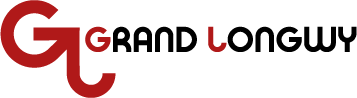 Elaboration du Programme Local de Prévention des Déchets Ménagers et Assimilés (PLPDMA)
Synthèse du projet de PLPDMA 2022-2028




Mise en consultation – octobre 2023
Le contexte et les objectifs du Grand Longwy
Un « PLPDMA : c’est quoi?
Le Programme Local de Prévention des Déchets Ménagers et Assimilés
est un document obligatoire de planification des actions de prévention qui permet de :


 Allouer un budget à la prévention

 Identifier et affecter des moyens humains pour mettre en œuvre les actions

 Suivre l’avancement, les impacts des actions, pour les ajuster, les modifier
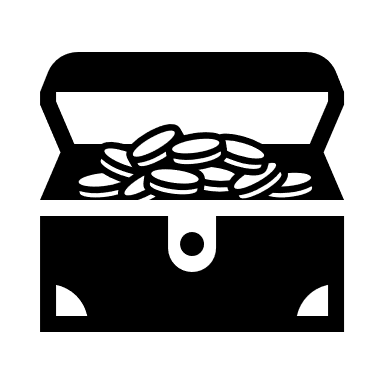 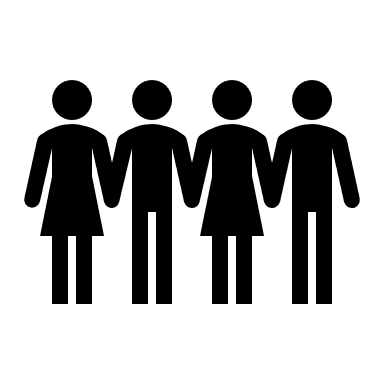 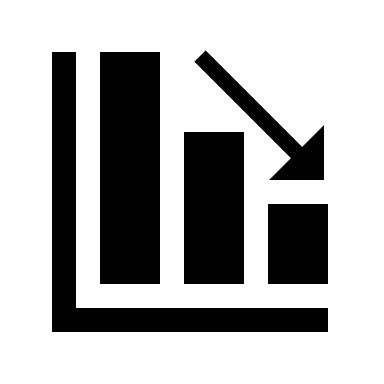 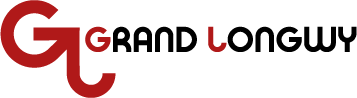 Les objectifs du PLPDMA
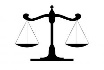 Se conformer à la réglementation
Loi LTECV : Le décret n° 2015-662 du 10 juin 2015 précise le contenu et les modalités d’élaboration des PLPDMA. Il est codifié aux articles R. 541-41-19 à 28 du code de l’environnement.

Réduire la quantité de déchets prise en charge par le Service Public de Prévention et gestion des Déchets (SPPGD)

Améliorer le taux de valorisation des déchets

Maitriser les coûts du SPPGD

Fédérer un territoire et ses différentes parties prenantes (entreprises, commerçants, bailleurs sociaux, services des villes, etc.) autour d’actions communes
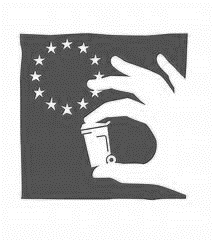 Et par là se conformer aux orientations du Plan régional de Prévention et Gestion des déchets
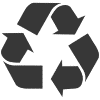 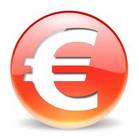 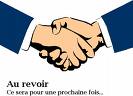 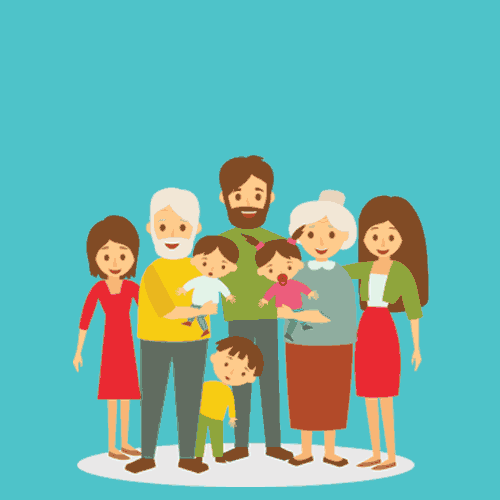 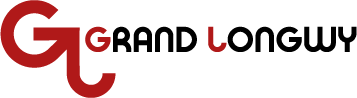 Evolution des tonnages de déchets collectés sur le Grand Longwy(en kg/hab)
Déchetterie (hors déchets dangereux et gravats)
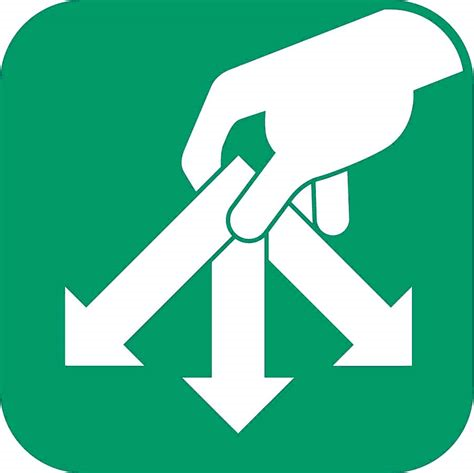 Objectif : 
454kg/hab fin 2028
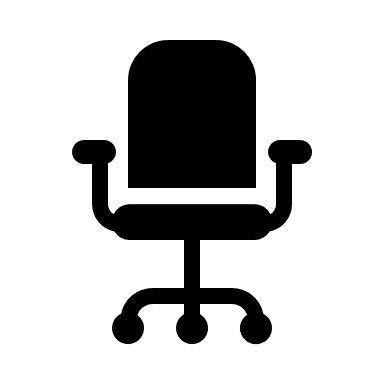 Encombrants
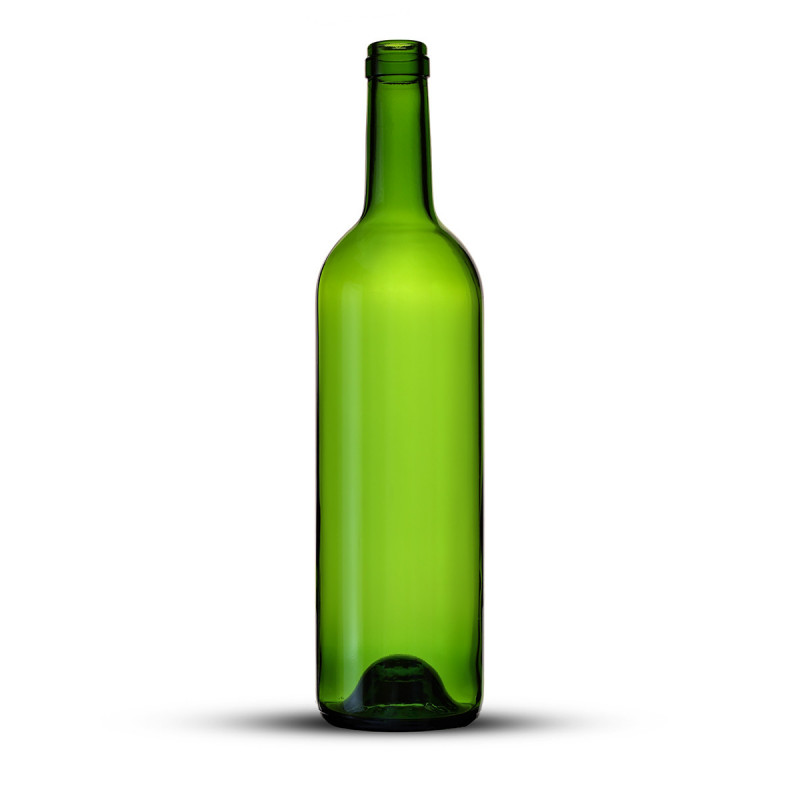 Verre
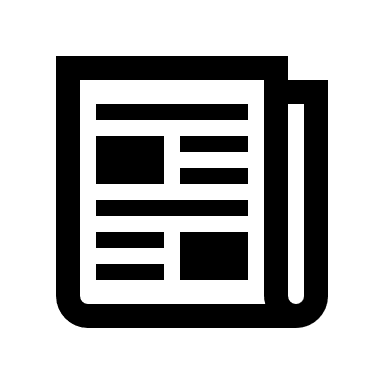 Papiers, magazines
Emballages ménagers hors verre + papiers
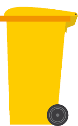 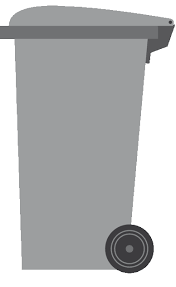 Ordures ménagères résiduelles
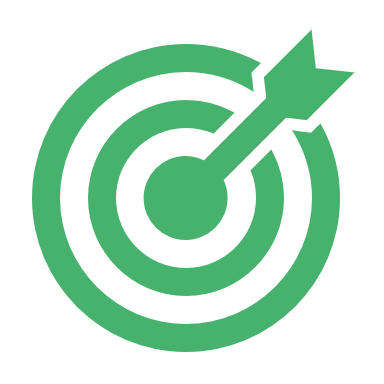 Objectif de réduction : -1,5%/an sur la durée du PLPDMA (2022-2028) soit environ 2700 t de déchets évitées par an en fin de PLPDMA
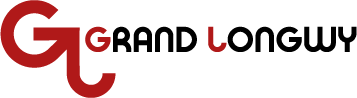 Qu’est-ce qu’il y a dans les poubelles du Grand Longwy ?
Les ratios de déchets collectés sur l’AGL, en fonction des flux triés séparément
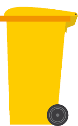 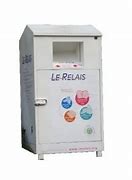 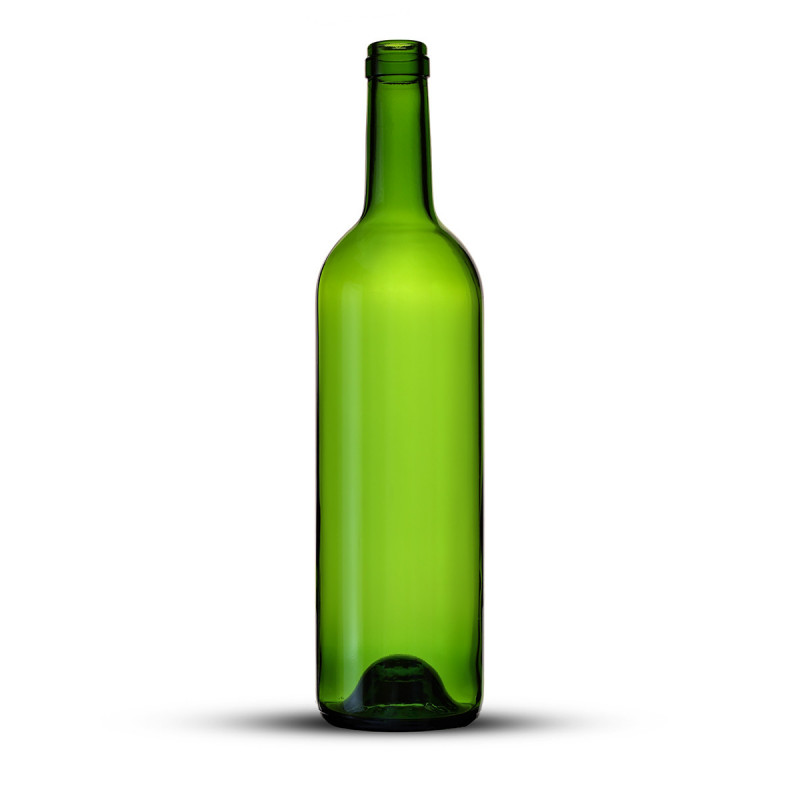 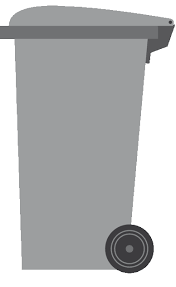 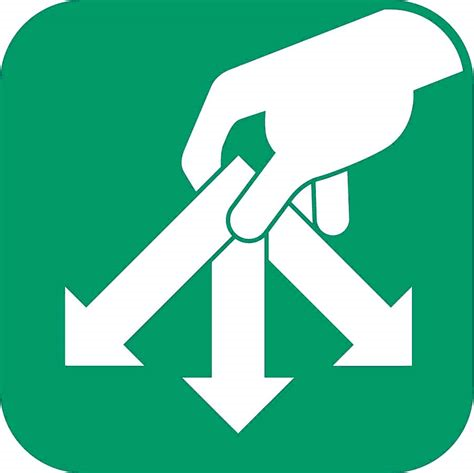 Compostage individuel ou partagé
Textiles chaussures maroquinerie
Déchets verts en déchèteries
Emballages ménagers hors verre + papiers
Ordures ménagères résiduelles
Verre
40 kg/hab
3 kg/hab
22 kg/hab
17 kg/hab
287 kg/hab
Composition réelle selon les produits
Application MODECOM national 2017
15 kg/hab
5% de végétaux
15 kg/hab
5% de verre
11 kg/hab
4% de textiles
86 kg/hab
30% d’emballages hors verre et papiers
80 kg/hab
28% de putrescible
Total de déchets pouvant être évités ou faire l’objet d’une valorisation matière ou organique
32 kg/hab
de végétaux
14 kg/hab
de textiles
37 kg/hab
 de verre
126 kg/hab
 d’emballages hors verre et papiers
80 kg/hab
de putrescible
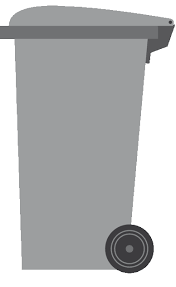 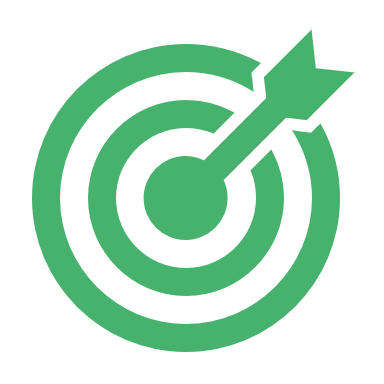 80 kg/hab
 28% de résiduels
Seulement 28% de « résiduels » dans les « ordures ménagères résiduelles »
→ Un gisement d’évitement et d’amélioration du tri important
Les actions proposées pour atteindre l’objectif du PLPDMA
Les 5 axes du plan d’action
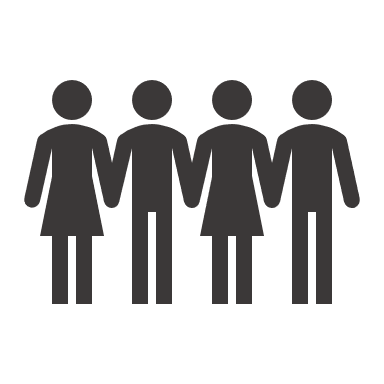 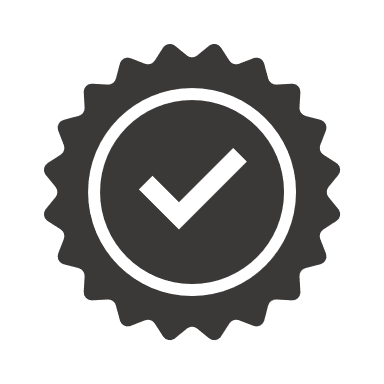 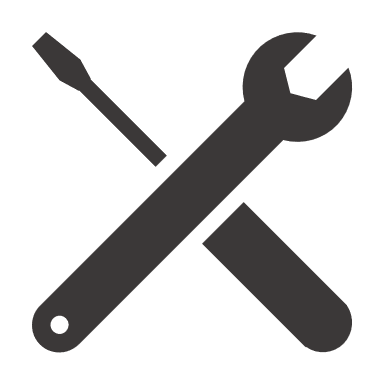 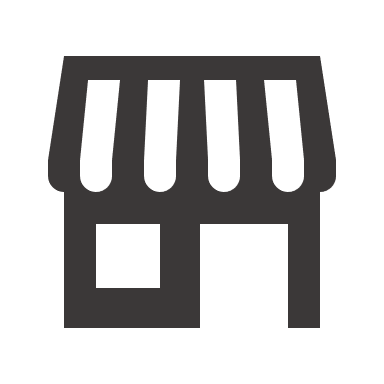 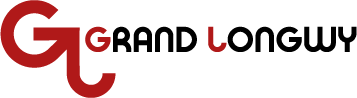 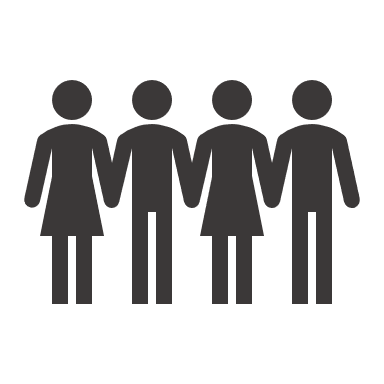 Axe 1 : Sensibiliser et accompagner les ménages dans la prévention des déchets
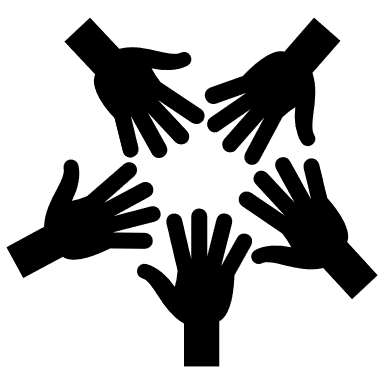 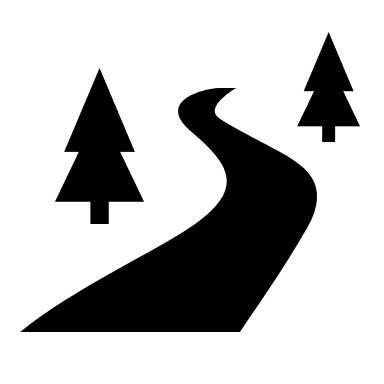 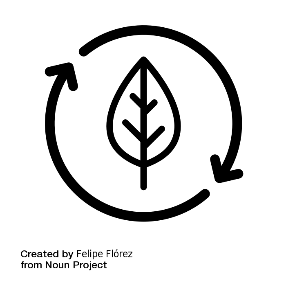 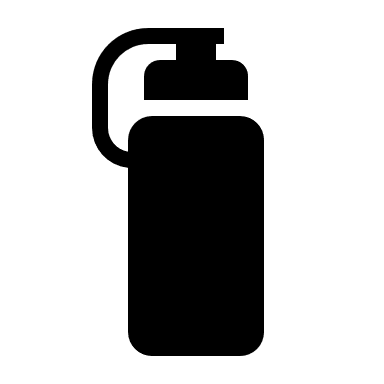 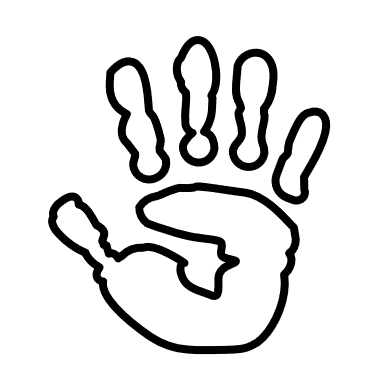 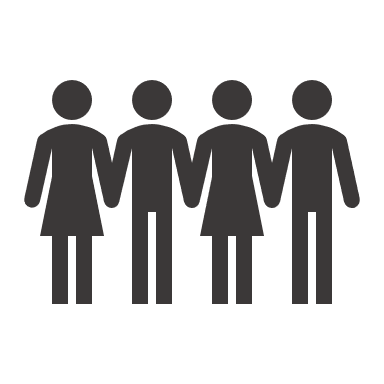 Axe 1 : Sensibiliser et accompagner les ménages dans la prévention des déchets
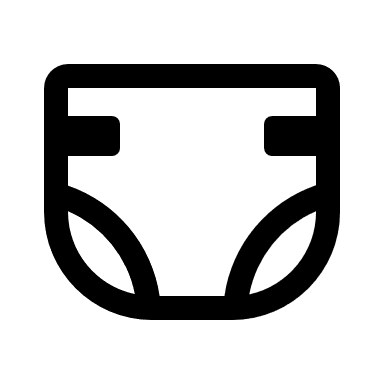 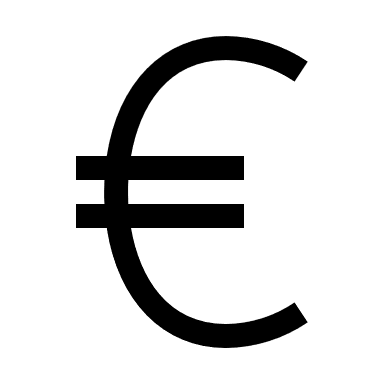 Axe 2 : Réduire les biodéchets
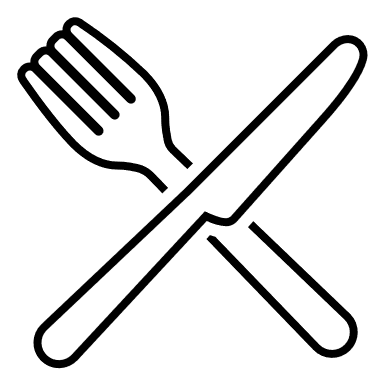 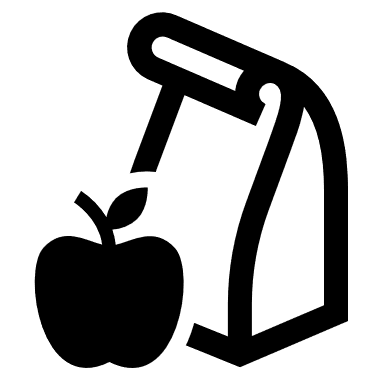 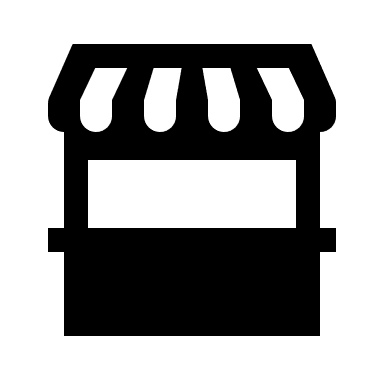 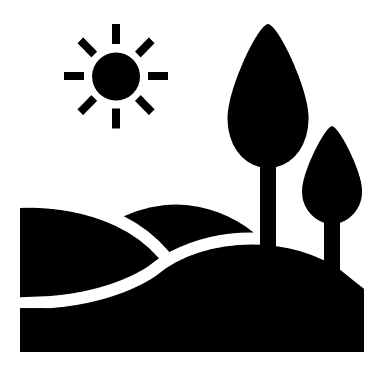 Axe 2 : Réduire les biodéchets
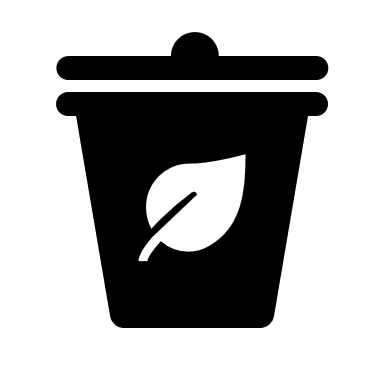 Axe 3 : Faire du Grand Longwy et des communes des acteurs exemplaires en matière de prévention des déchets
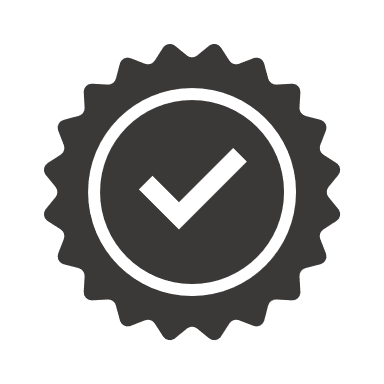 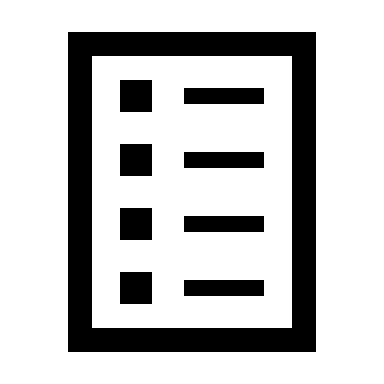 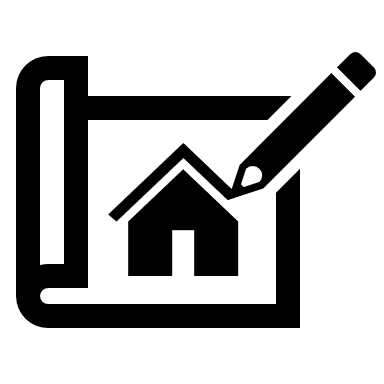 Axe 3 : Faire du Grand Longwy et des communes des acteurs exemplaires en matière de prévention des déchets
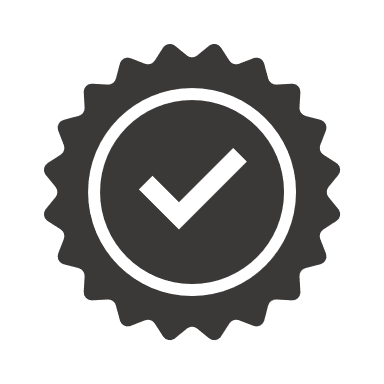 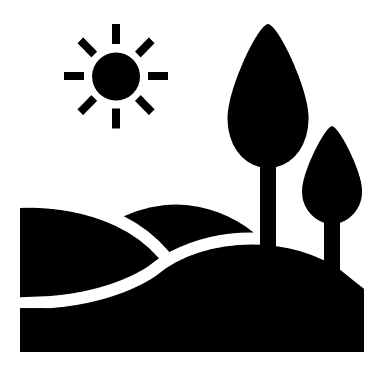 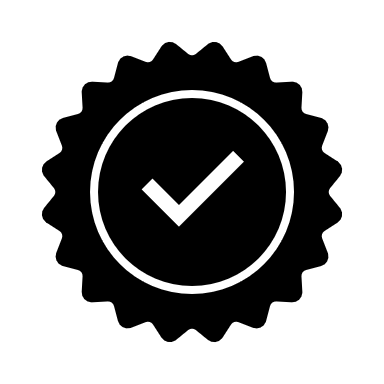 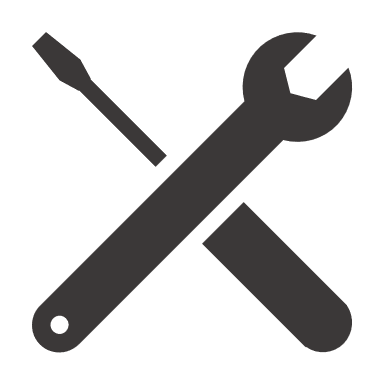 Axe 4 : Augmenter la durée de vie des produits
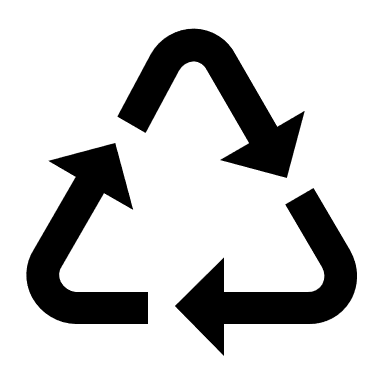 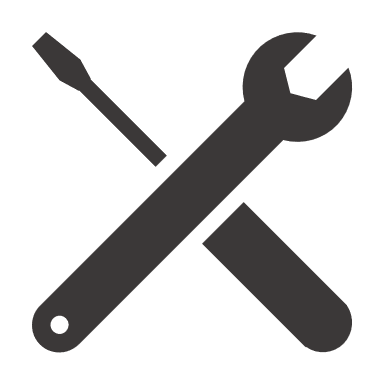 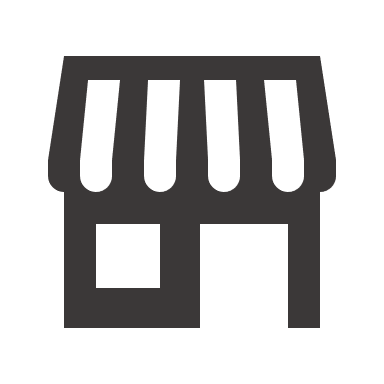 Axe 5 : Accompagner les professionnels dans la prévention et la gestion de leurs déchets
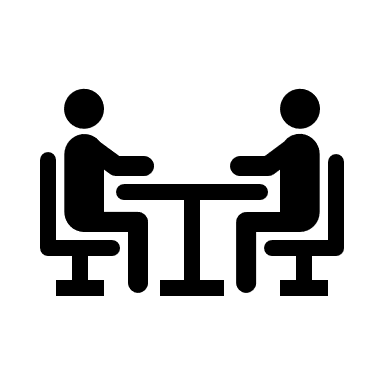 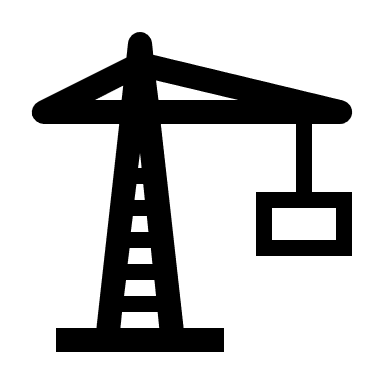 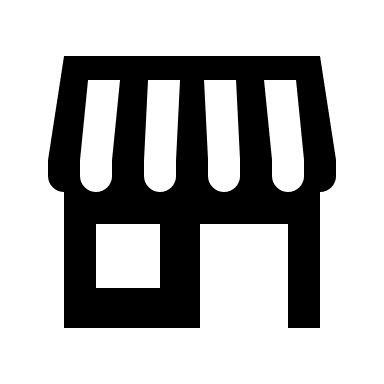 Les moyens nécessaires pour mettre en place le plan d’actions
Estimation des dépenses et moyens humains
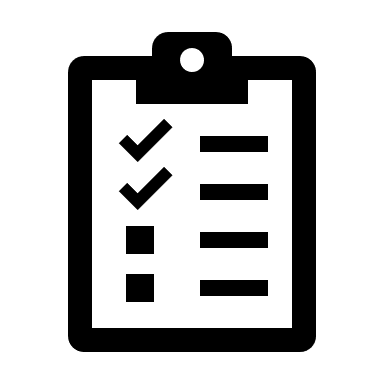 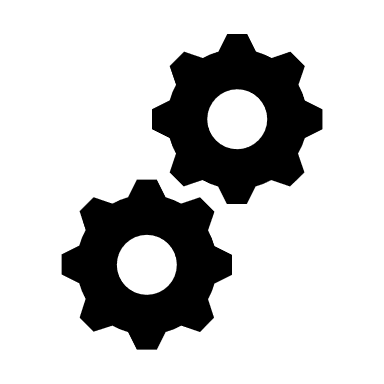 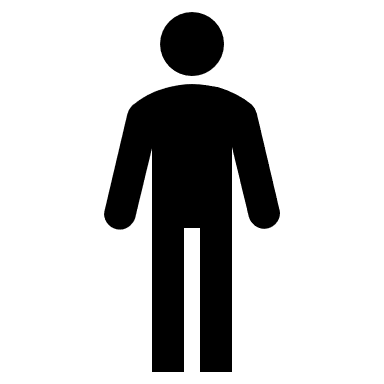 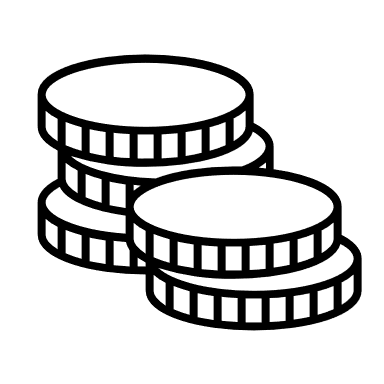 Dépenses en réponse au tri à la source des biodéchets (~ 2,7 €/hab par an) et à la mise en place du PLPDMA (~ 2,5 €/hab par an)
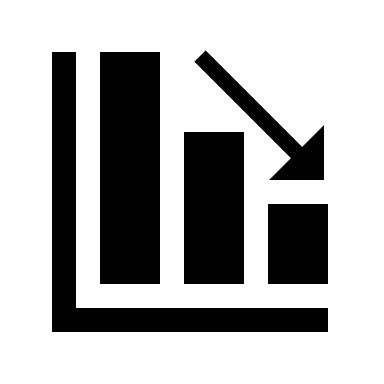 Estimation de l’impact sur la production de déchets et des économies engendrées
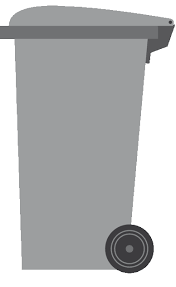 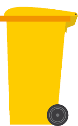 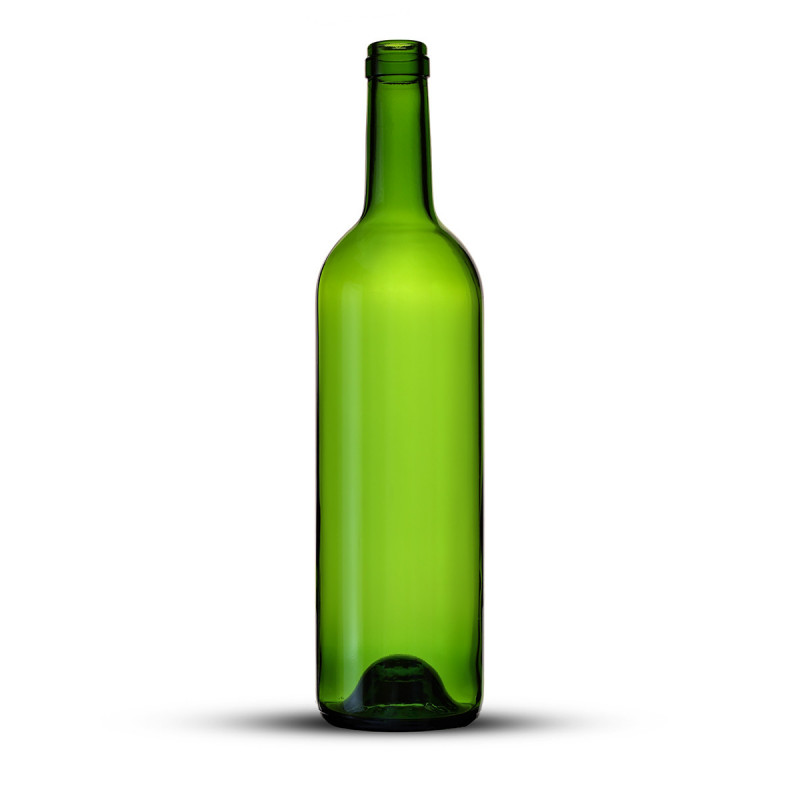 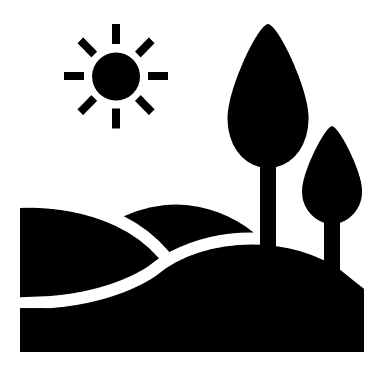 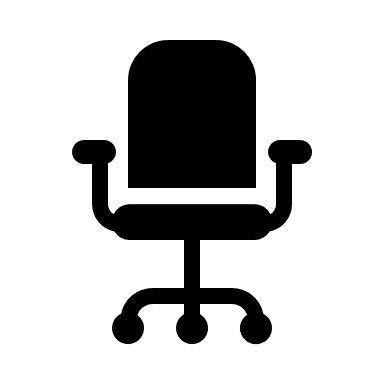 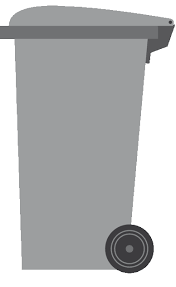 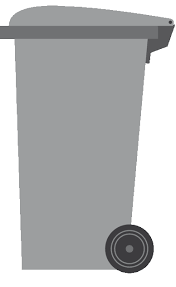 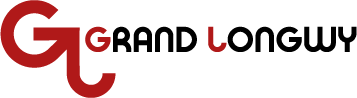